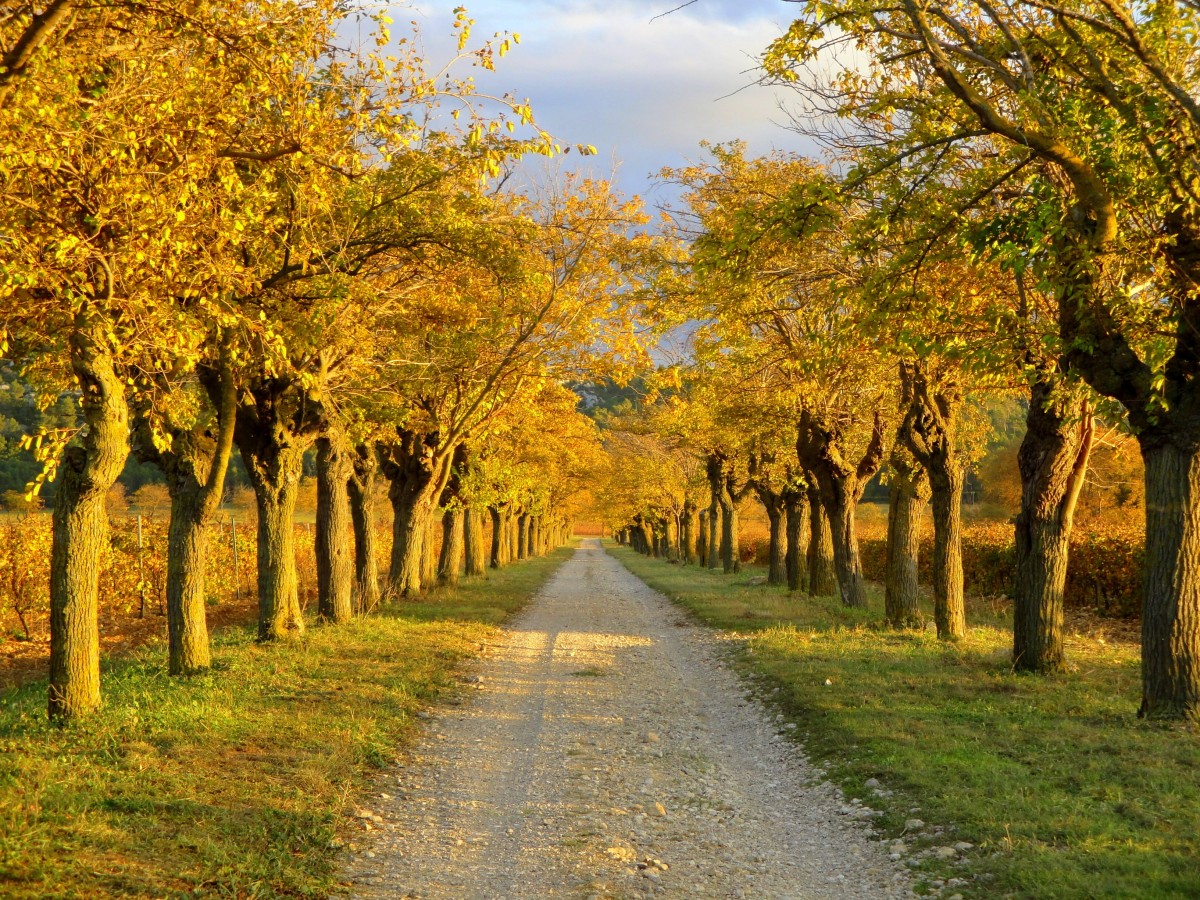 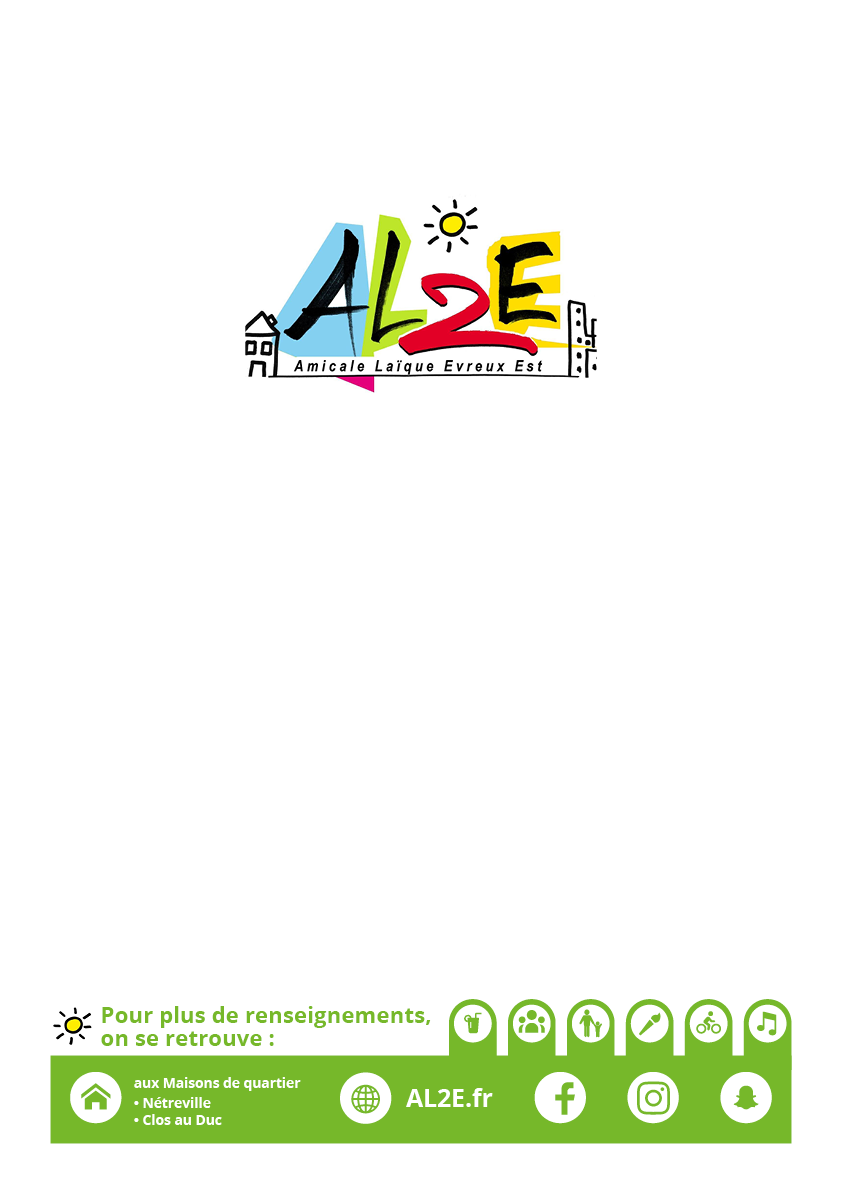 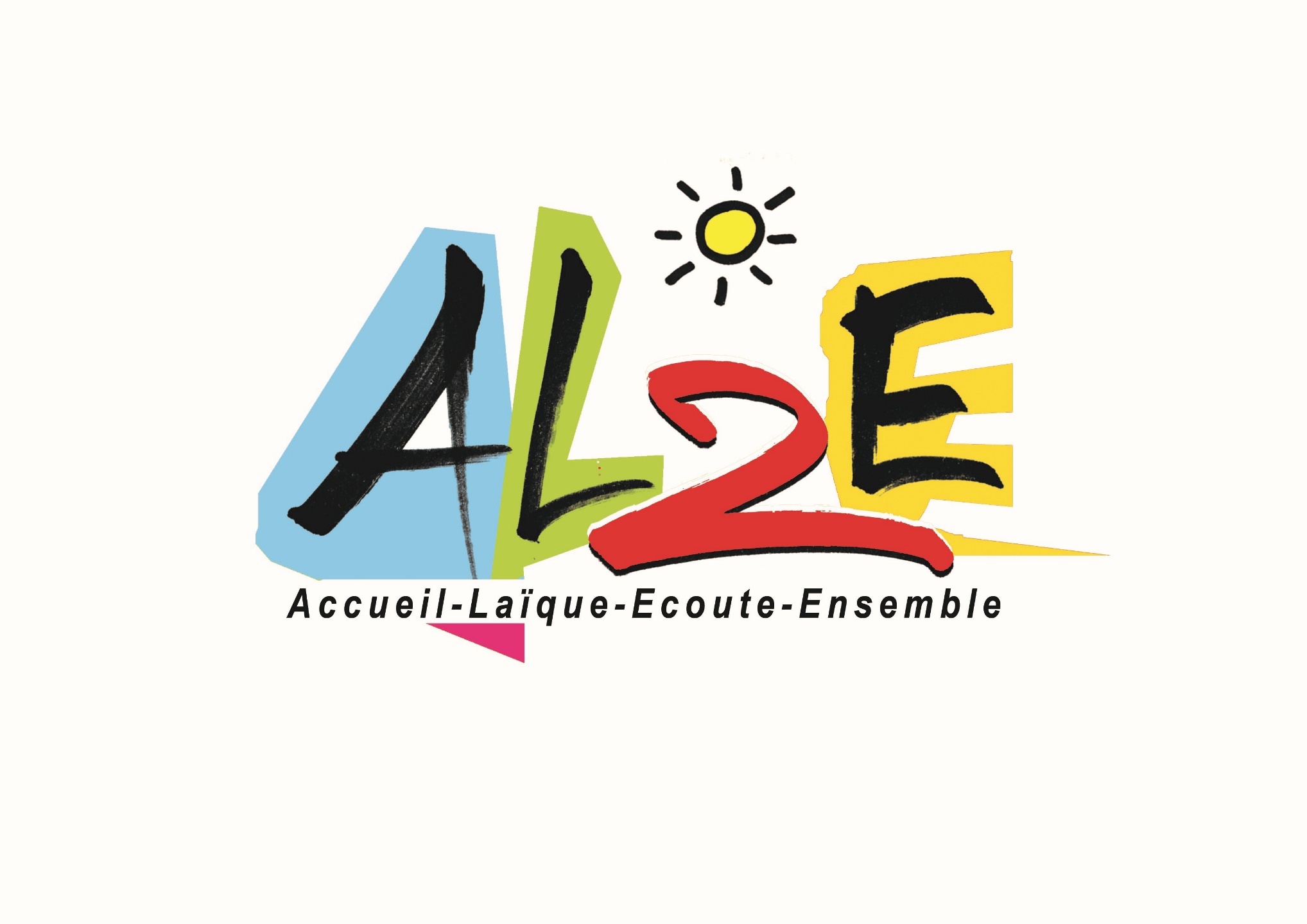 Notre métier:
L’animation globale
Pour tous, avec tous

PLANNING LA MADELEINE
Vacances Février Mars 2024

Maisons de quartier de La Madeleine 
Place Kennedy (Pôle famille) 
06.13.60.32.85
Espace Vers 12 Rue Victoria MXENGE (Pôle jeunesse)  
06.82.13.53.46
Ne pas jeter sur la voie publique
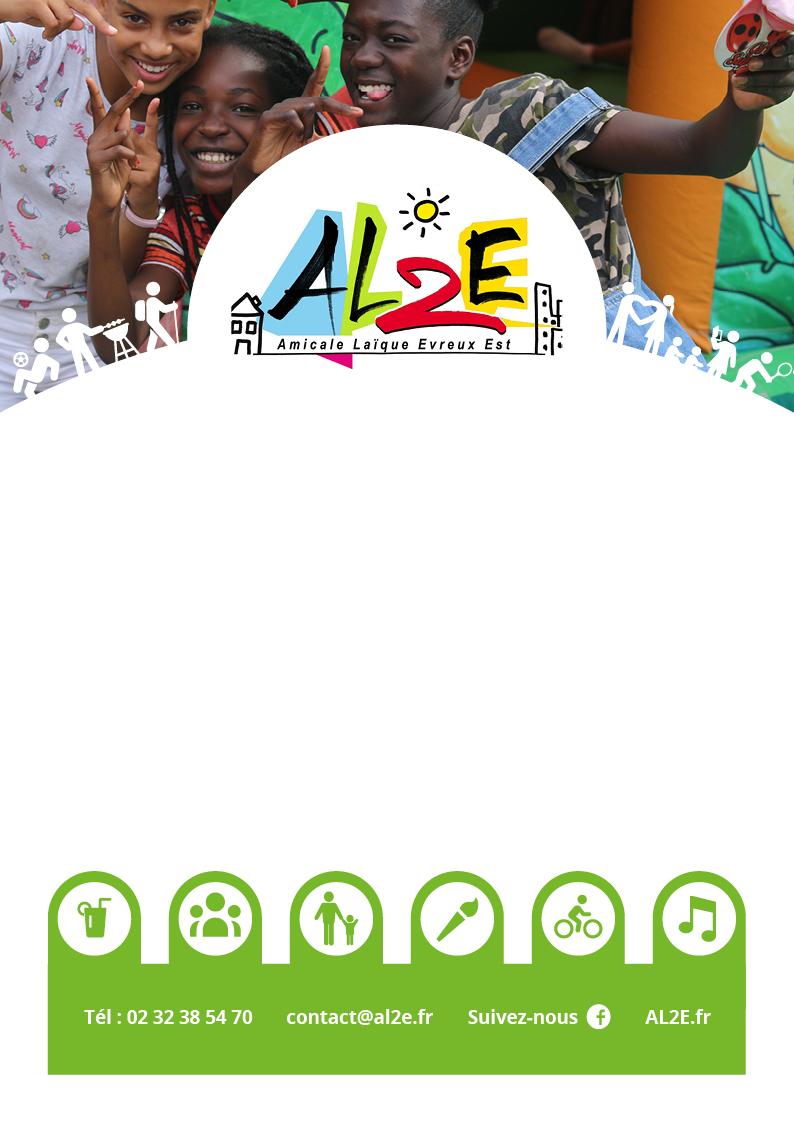 Tél : 02 78 99 08 71
contactlm@al2e.fr
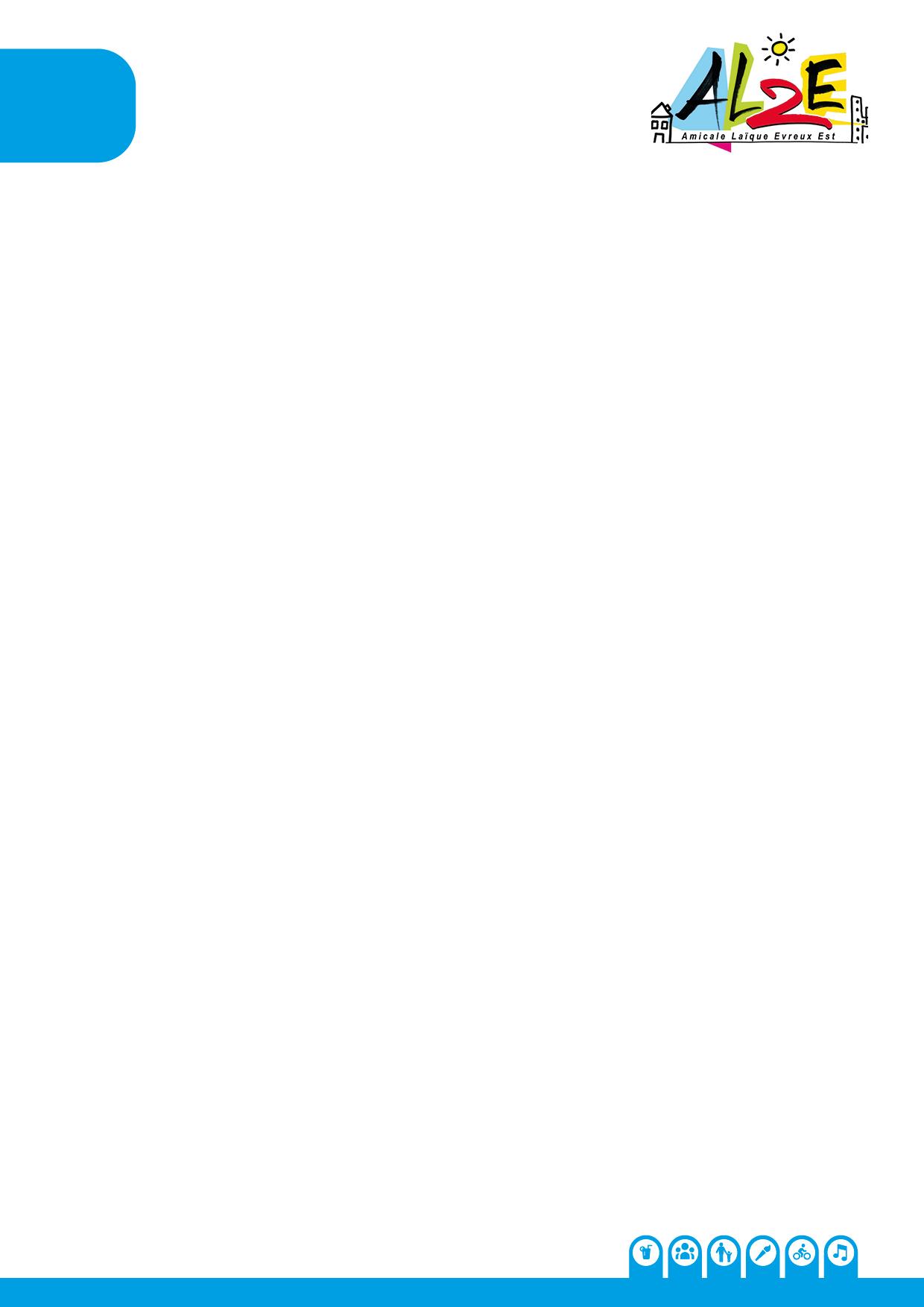 11-17 ans La Madeleine
Mardi 27
Vendredi 01
Mercredi 28
Jeudi 29
Lundi 26
9h30/12h
UFO street
Tournois de foot
À la journée

« Jeun’s League » pique-nique
Activités sportives

Activités à 
l’Espace Vers
Bilan de la semaine
Accueil-Inscriptions 
Bla bla-Thé
Maison de Quartier
Activités sportives

Activités à 
l’Espace Vers
Libère toi

Activités à 
l’Espace Vers
9h00
12h00
1
1
Gymnase
Jeux de cohésion
 
Organisation des pique-niques

Démarchage pour le loto
Activités sportives
Initiation au Paddle/tennis

Inter-centre à Nétreville
« Amungus »
Activités sportives
Avec le centre 
de loisirs

Activités à 
l’Espace Vers
UFO Street
Tournois de Foot
A la journée

« Jeun’s League »
14h/17h30
14h/17h30
Equitation de 
16h30 à 18h00
3€

Activités sportives 
inter-centre
14h00
17h00
20h-23h
20h-23h
Soirée EVA
4€
Soirée Girl
20h00
23h00
Vendredi 08
Mercredi 06
Jeudi 07
Mardi 05
Lundi 04
Lundi 11
Lundi18
Mercredi 20
Vendredi 15
Mercredi 13
Activités sportives

Activités à 
l’Espace Vers

Journée rando-vélo pique-nique
Accueil- inscription Blabla-thé
A l’Espace vers
Activités sportives

Activités à 
l’Espace Vers

Inter-centre à Conches pique-nique
Activités sportives

Activités à 
l’Espace Vers

Gaming à Nétreville pique-nique
Activités sportives

Activités à 
l’Espace Vers

Préparation du Goûter
9h00
12h00
Activités sportives

Organisation des   pique-niques

Activités à 
l’Espace Vers
Activités sportives

Activités à 
l’Espace Vers

Sortie Vélo
Activités sportives

Activités à 
l’Espace Vers

Gaming a Nétreville
Activités sportives

Activités à 
l’Espace Vers

Inter-centre à Conches
Bilan des vacances
Goûter

Maison de Quartier
15h00-17h00
Ne pas jeter sur la voie publique
14h00
17h00
Soirée Boys
20h00
23h00
Informations au 06.82.13.53.46
Camps Sport d’hiver
Du 2 Mars au 8 Mars 2024
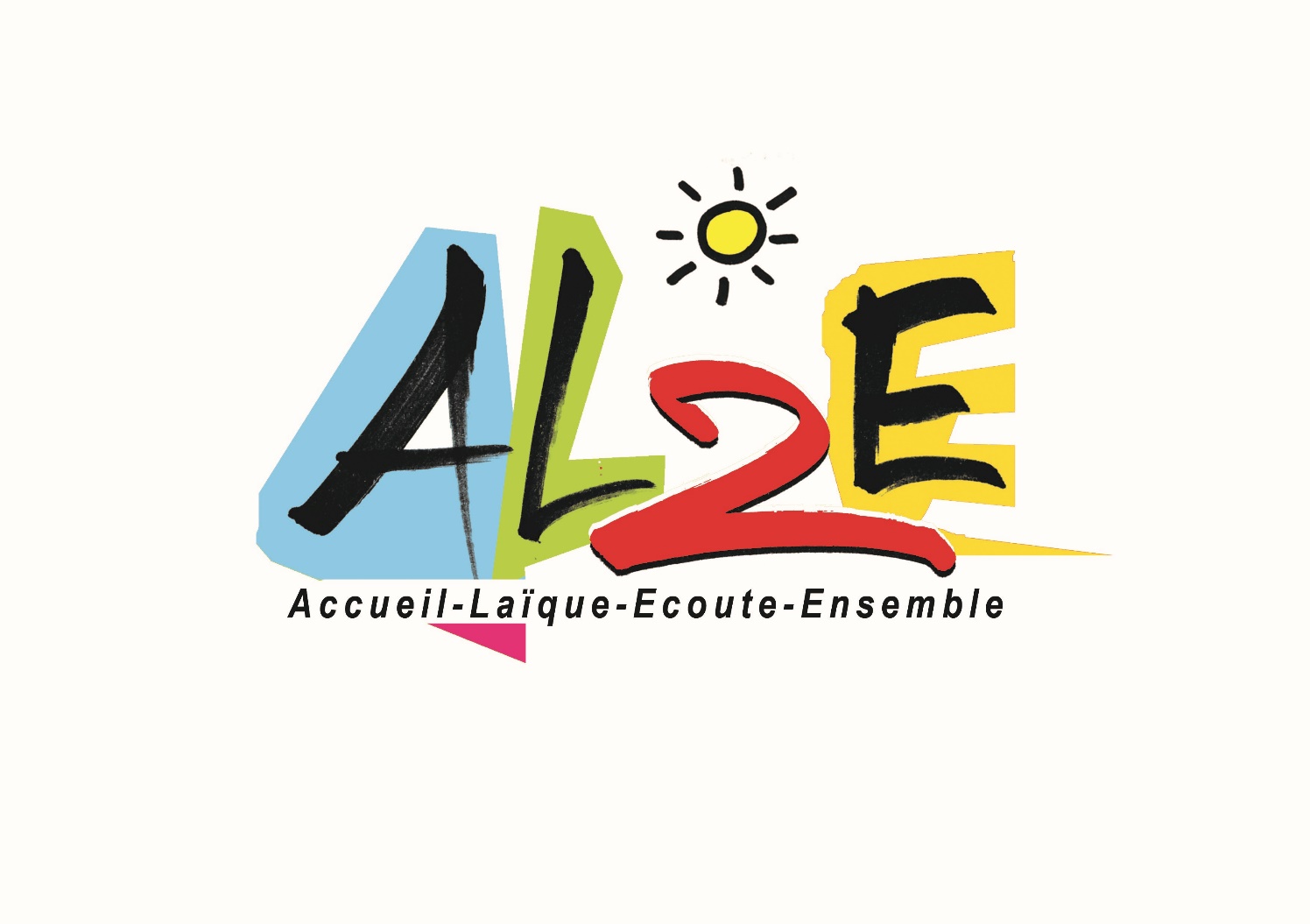 Planning des HabitantsLa Madeleine
Inscriptions : Le vendredi 16 février dès 17h00 
     à la Maison de Quartier (ticket à partir de 16h30).
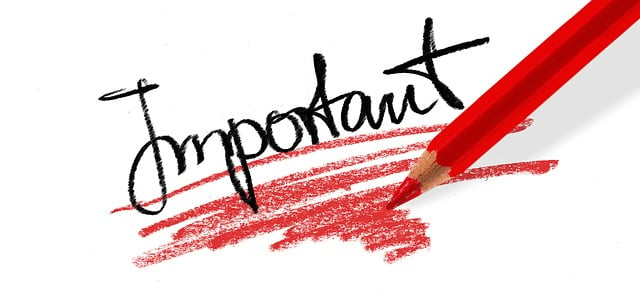 Soirée 
Jeux vidéo en famille 

 RDV vendredi 23 février 
De 17h à 19h à l’Espace vers

Ouvert à tous !
Des questions ? 

Fanny et  Mehdi sont là pour vous répondre !
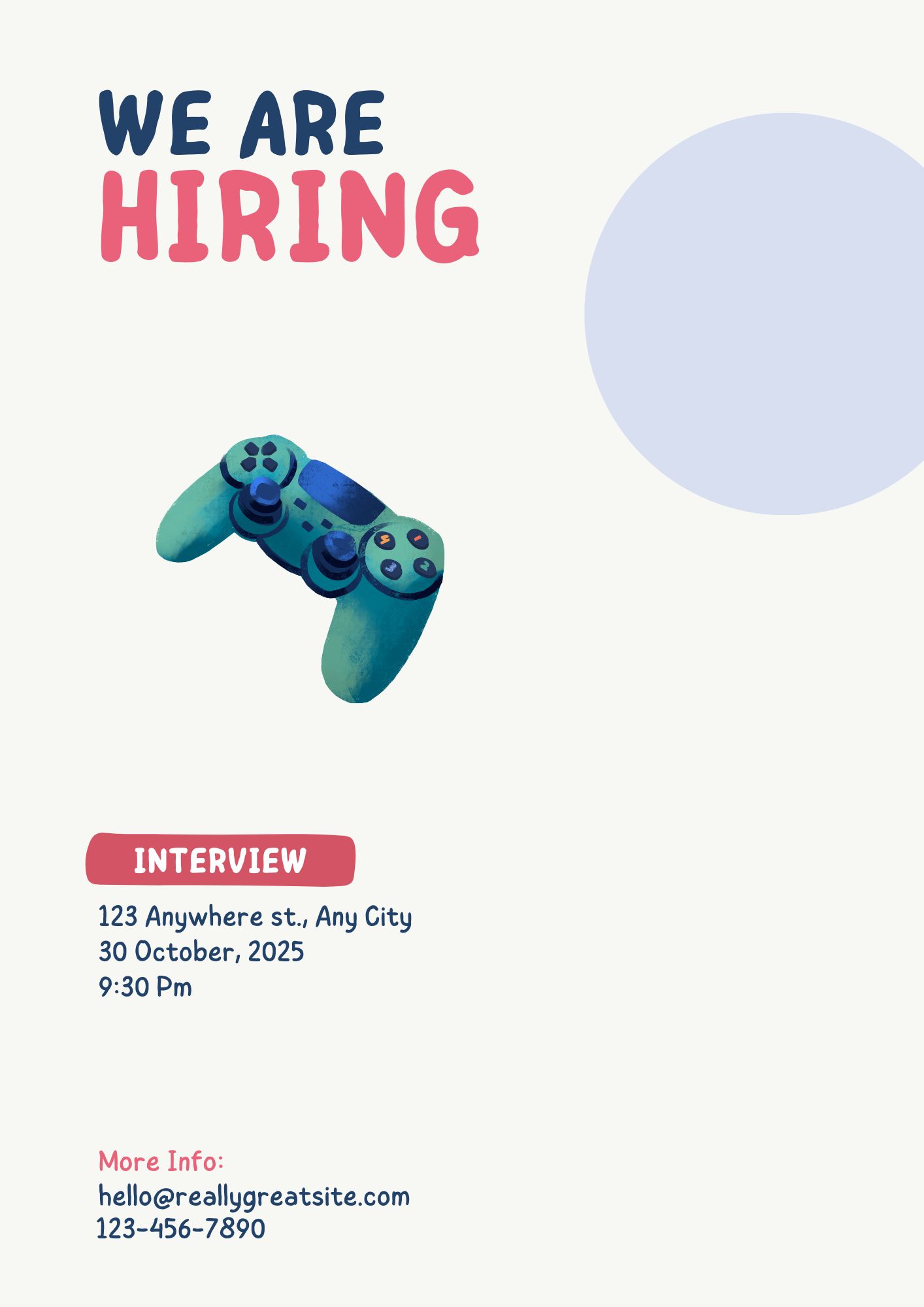 Vendredi 01
Jeudi 29
Mercredi 28
Mardi 27
Lundi 26
9h - 13h

VISITE CHOCOLATERIE CLUZEL

Espace vers
4€ adulte 2€ enfant
10h - 11h30

DECOUVERTE ATELIER SCIENCES

Salle famille MDQ
Gratuit
10h  - 11h30

DECOUVERTE ATELIER COUTURE

Salle famille MDQ
Gratuit
10h - 12h

BAR A JEUX

Parking Espace vers
4€ adulte 2€ enfant
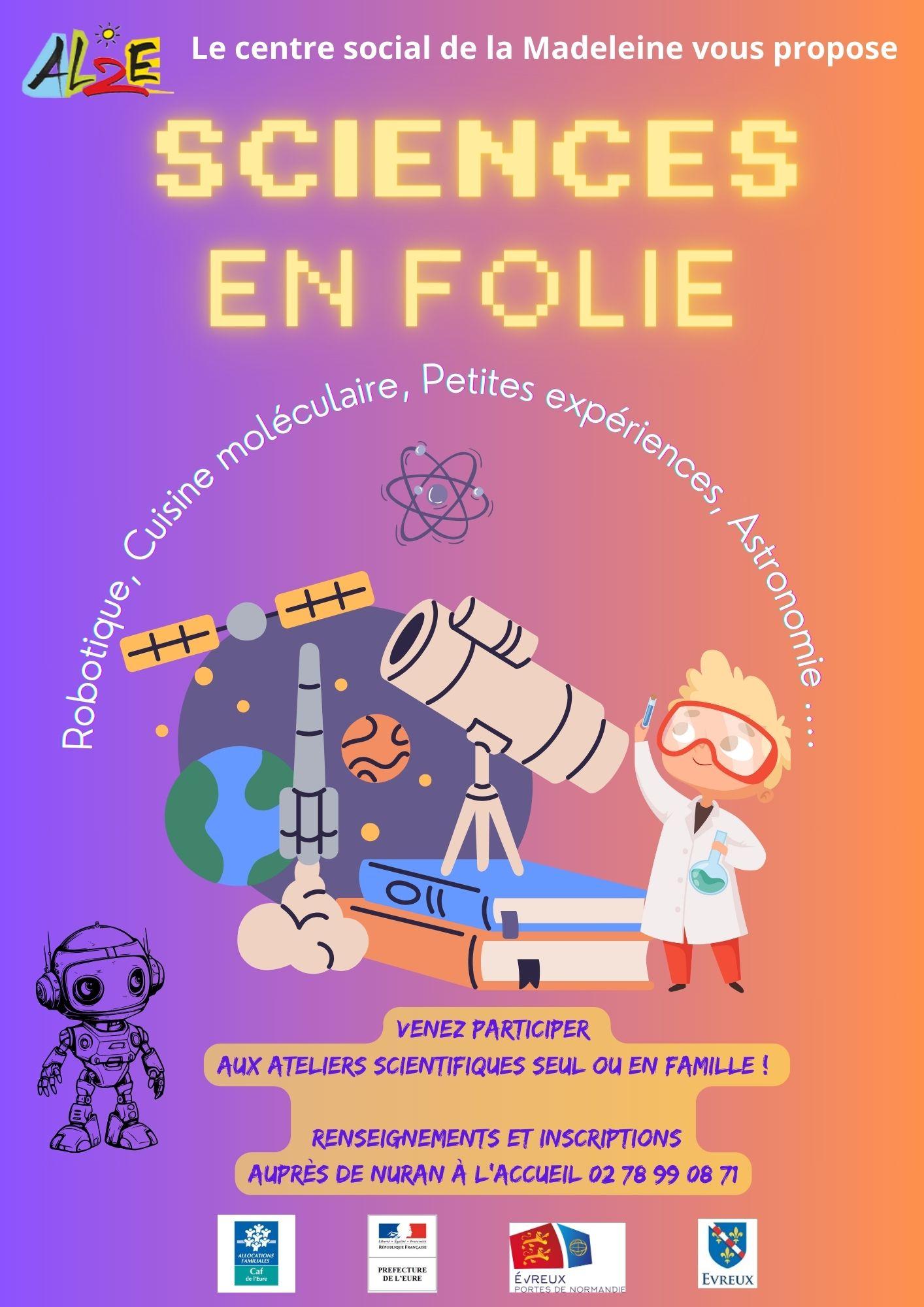 Matin
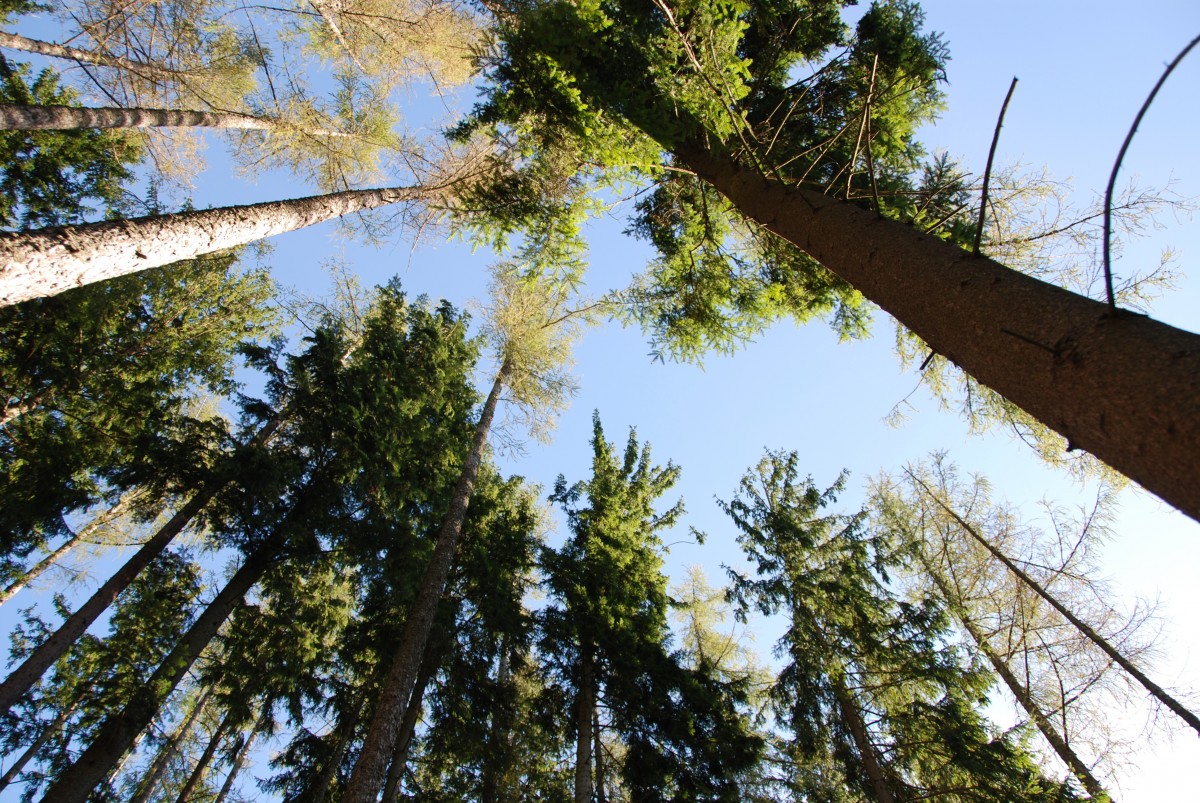 Ne pas jeter sur la voie publique
14h30 - 16h30

BOWLING
AEROKIDS

Parking Espace vers 
4€ adulte 2€ enfant
14h - 16h

DECORE TON T.SHIRT

Salle famille à la MDQ 
Gratuit
13h30 - 16h30

BALADE EN FORET

Parking espace vers 
Gratuit
13h30 - 17h30

CLUEDO (+8 ans)
Château Beaumesnil 

Parking Espace Vers
4€ adulte 2€ enfant
14h-16h30

FUSEE A EAU
 
MDQ   Gratuit
Après-midi
Mardi 05
Mercredi 06
Jeudi 07
Vendredi 08
Lundi 04
10h00-12h00
Activité cuisine 

COOKIES EN FOLIE

MDQ   Gratuit
10h00-12h00

DECO SALLE D’ACTIVITES

MDQ    Gratuit
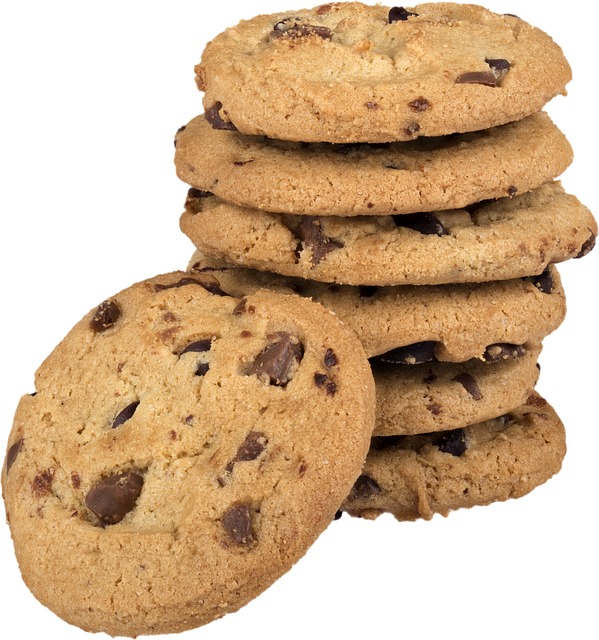 Matin
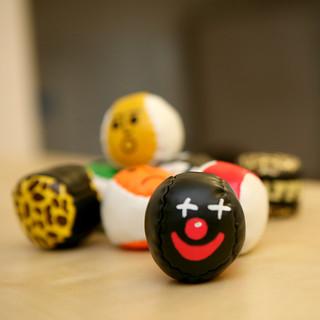 14h00 - 16h00

PEINTURE GONFLANTE
Origami/ Tangram

MDQ    Gratuit
12h30-17h30

GRAVITY PARK 
(escalade) 

 Parking espace vers
4€ adulte 2€ enfant
14h-16h

ARTS DU CIRQUE

MDQ  Gratuit
14h - 16h30

TIR A L’ARC

MDQ    Gratuit
14h-16h

AEROGLISSEUR

MDQ  Gratuit
Après-midi
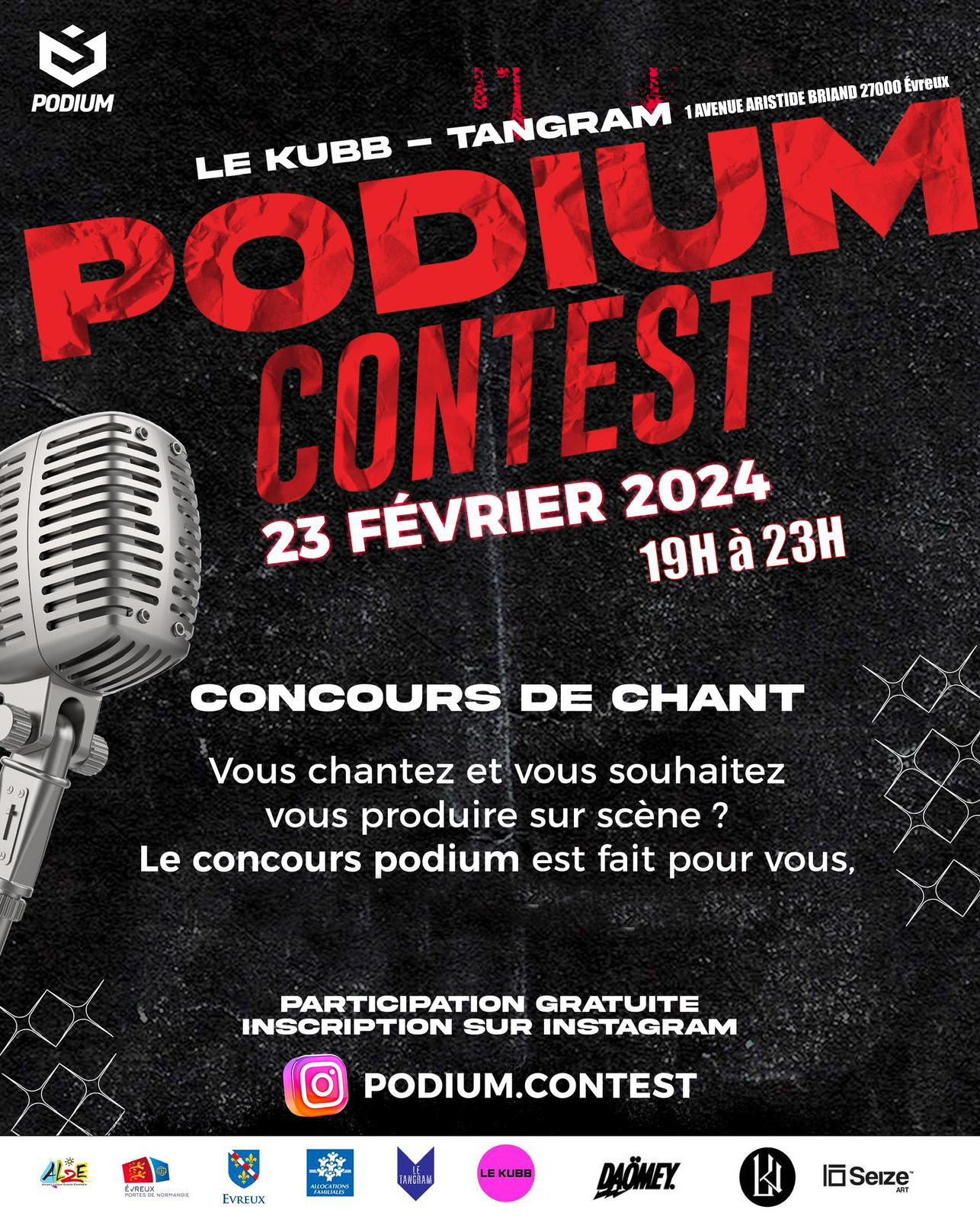 Concours sur inscription, ouvert à tous pour les spectateurs. Venez nombreux, pour profiter de ce moment unique
Infos :
LOTO le 9 mars 
Maison de quartier de la Madeleine
Une affiche sera transmise prochainement
Ne pas jeter sur la voie publique
Adhésion annuelle obligatoire : 5€/adulte
aux Maisons de quartier 
Nétreville
Clos au Duc 
La Madeleine